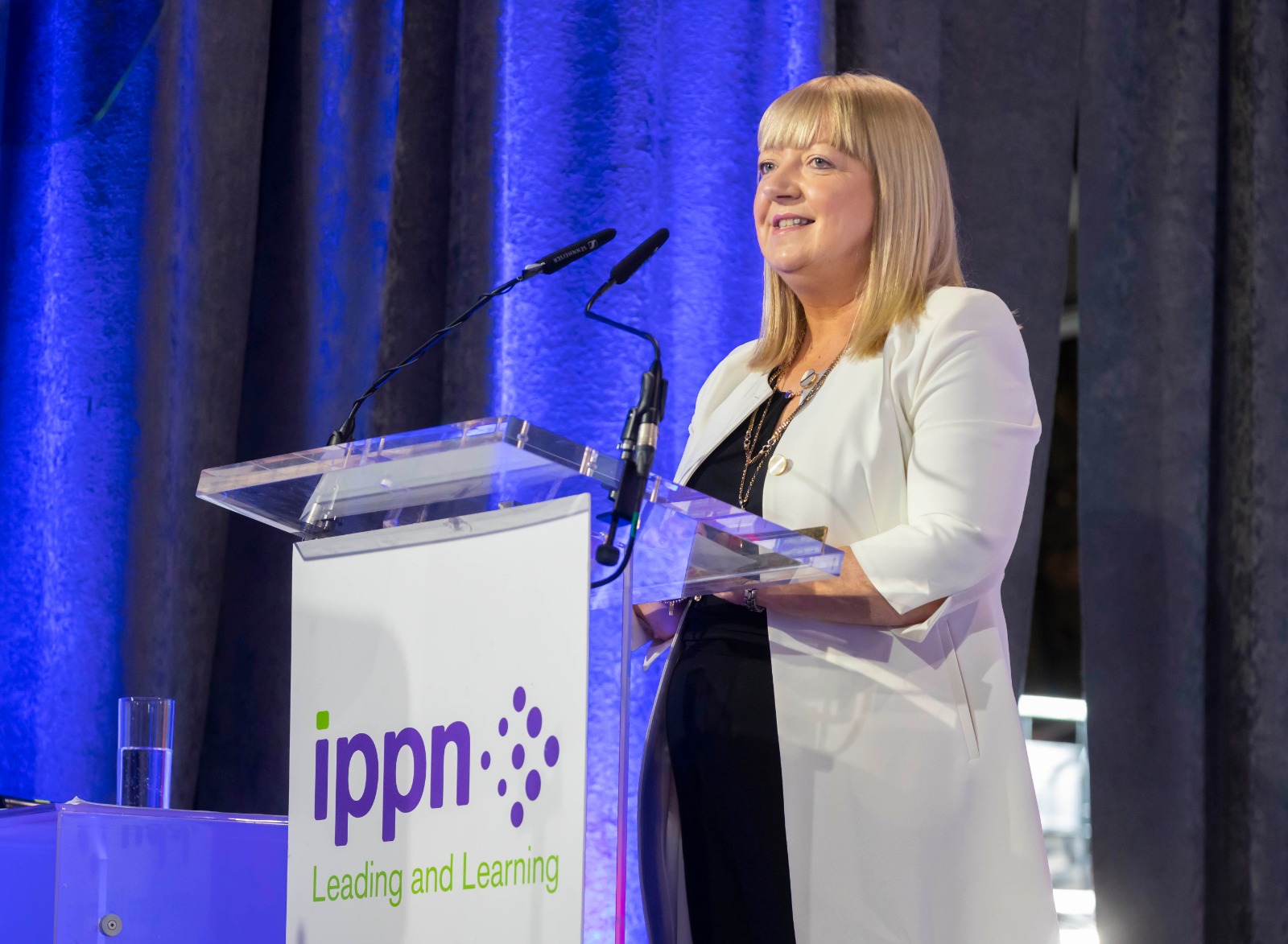 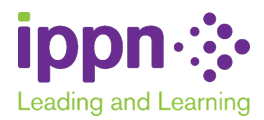 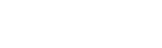 Louise Tobin

IPPN President
Deputy Principals’ Conference
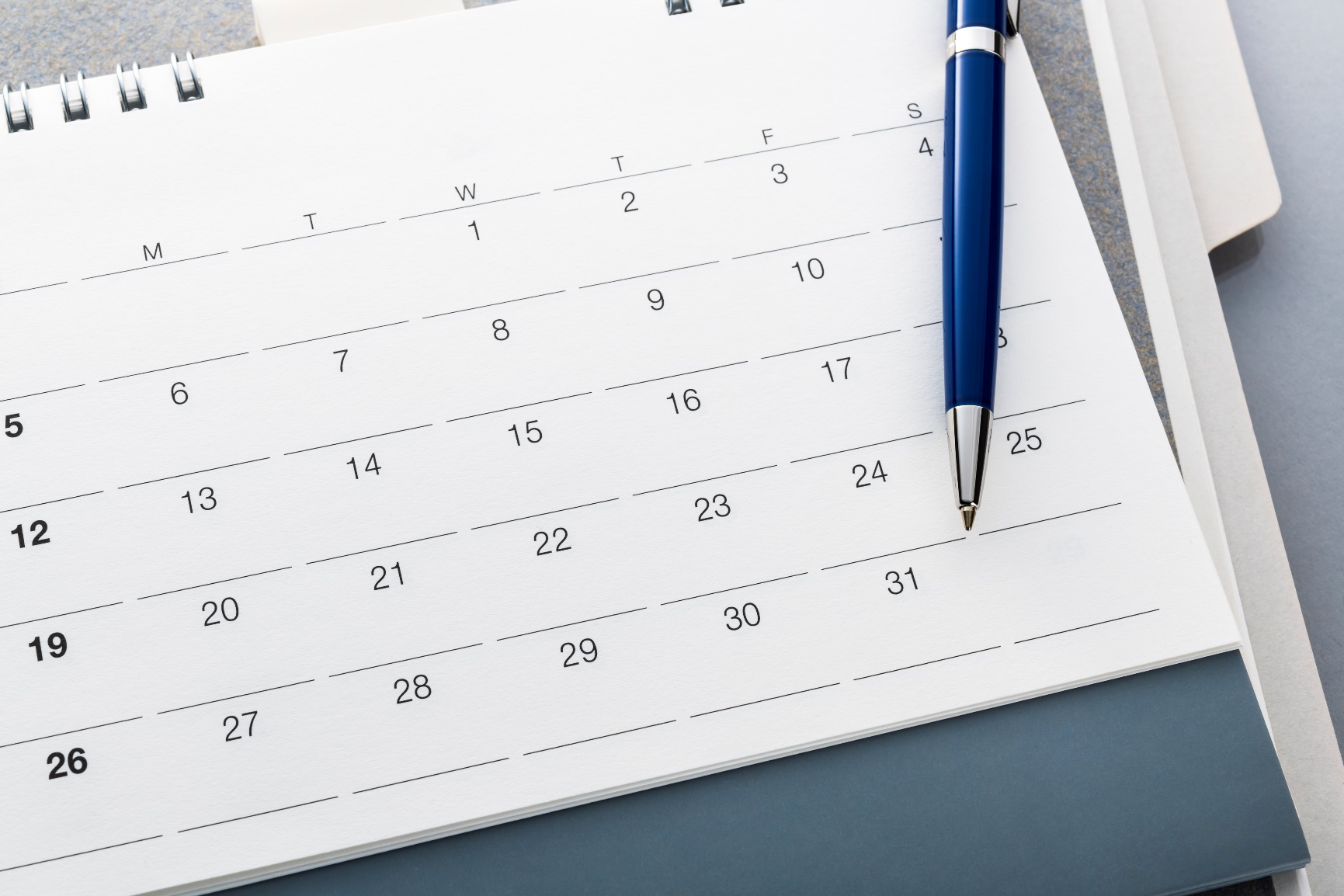 Our Core Purpose
The Reality
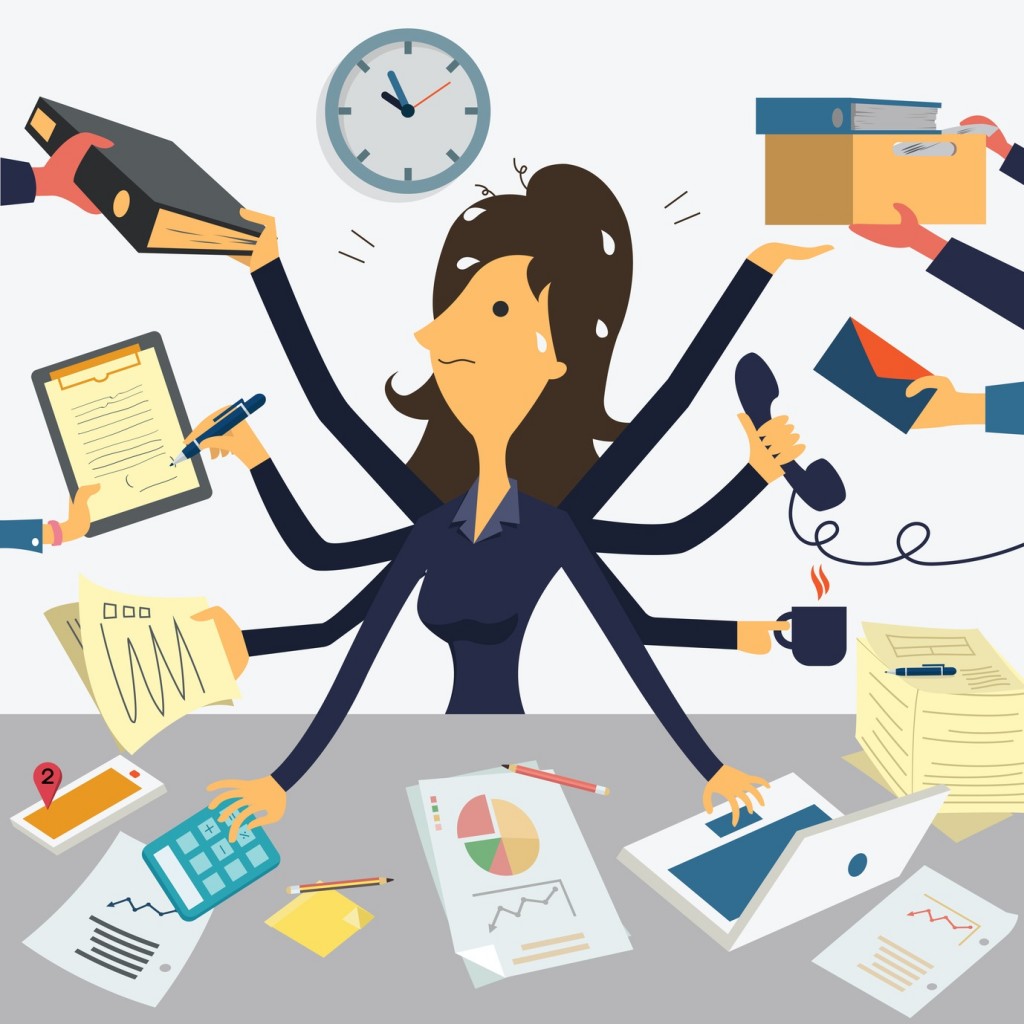 Deputy Principals
Full-time teaching role
No admin days
No leadership days
Time
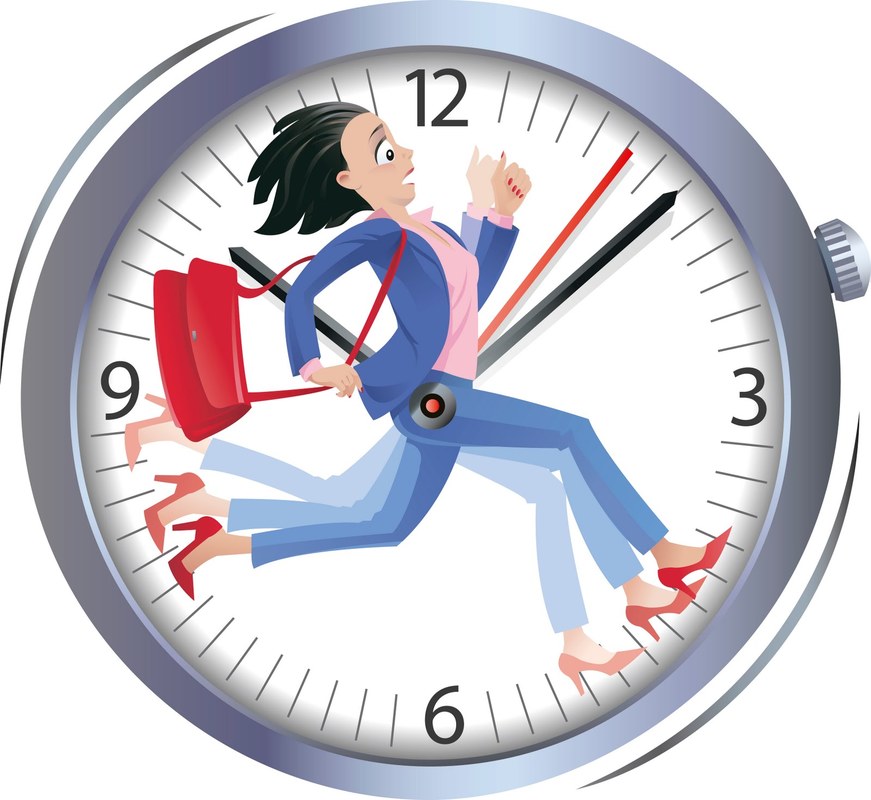 Lack of Time
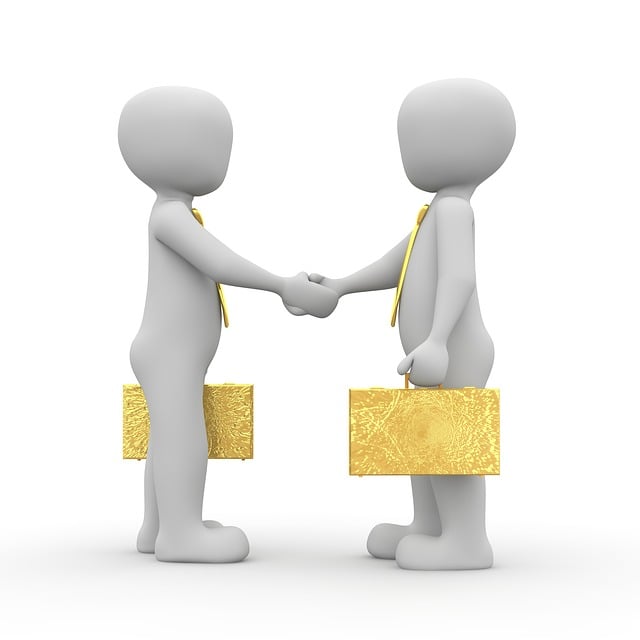 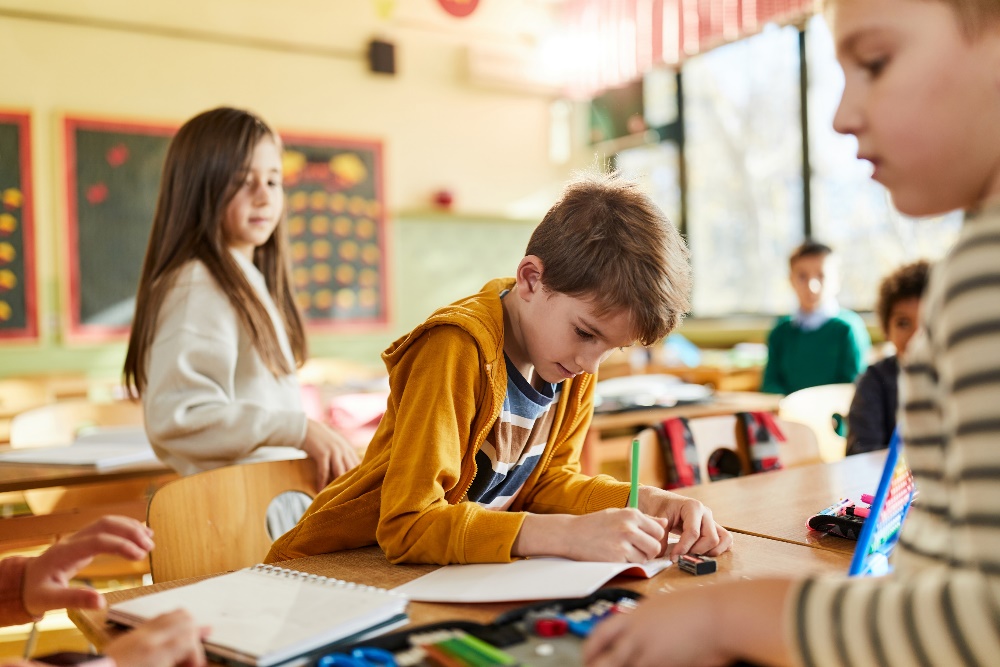 Three Silver Bullets
Immediate action on:
Time Allocated To
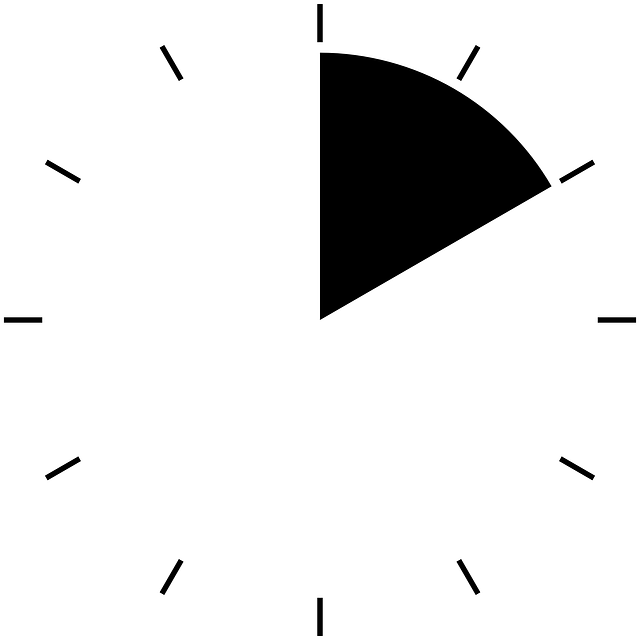 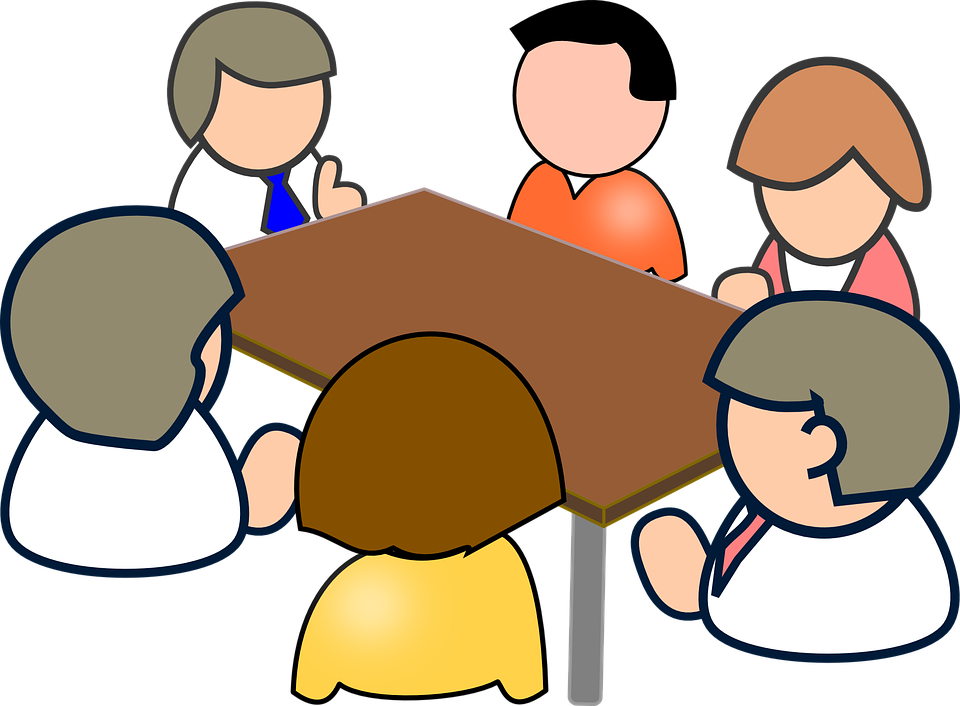 Pathways to Sustainable Leadership
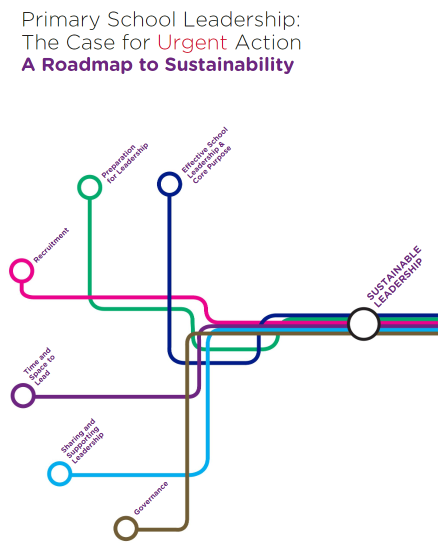 Q1. How can I maintain a better focus on my core purpose?
Being clear about what your core purpose is
Recognising the importance of relationships 
Remembering that as leaders we have agency to focus on school priorities 
Setting ambitious but reasonable goals 
Promoting leadership of teaching and learning as a shared responsibility
Q2. How can I develop a partnership approach to the leadership of the school with my deputy?
Championing the cultivation of the relationship
Discovering creative ways to ‘release’ the deputy principal 
Challenging our own assumptions about the deputy’s willingness and capacity to co-lead
Prioritising the facilitation and investment of the deputy’s professional development
Encouraging the deputy to participate in local support groups
Q3. How can I share leadership responsibilities more effectively with the wider team?
Acknowledging that the sharing of leadership is a necessity and not a luxury 
Embracing the fundamental importance of trust
Ensuring meetings are well planned and structured 
Recognising that empowering others not only builds capacity but also confidence
Leveraging the PIEW model
Sustainable Leadership Project
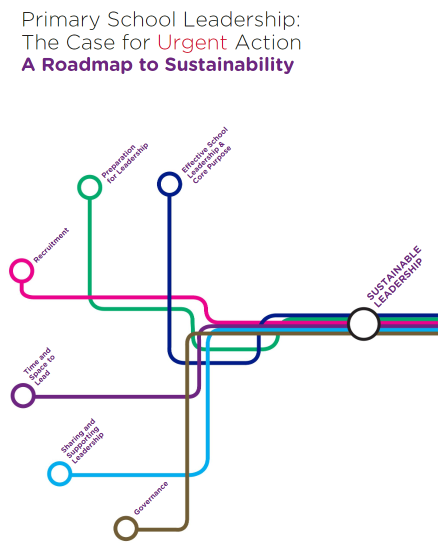 Data
What enhances leadership capacity, effectiveness and sustainability?
Creating a Culture of Shared Leadership in Our Schools
66% of Principals and Deputy Principals see Leadership as a Shared Responsibility
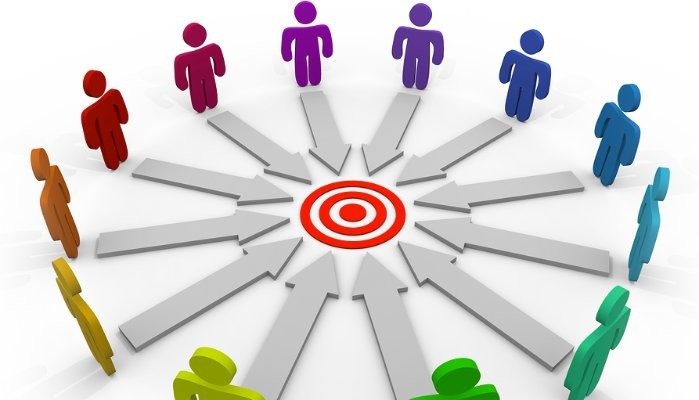 Your Health and Wellbeing
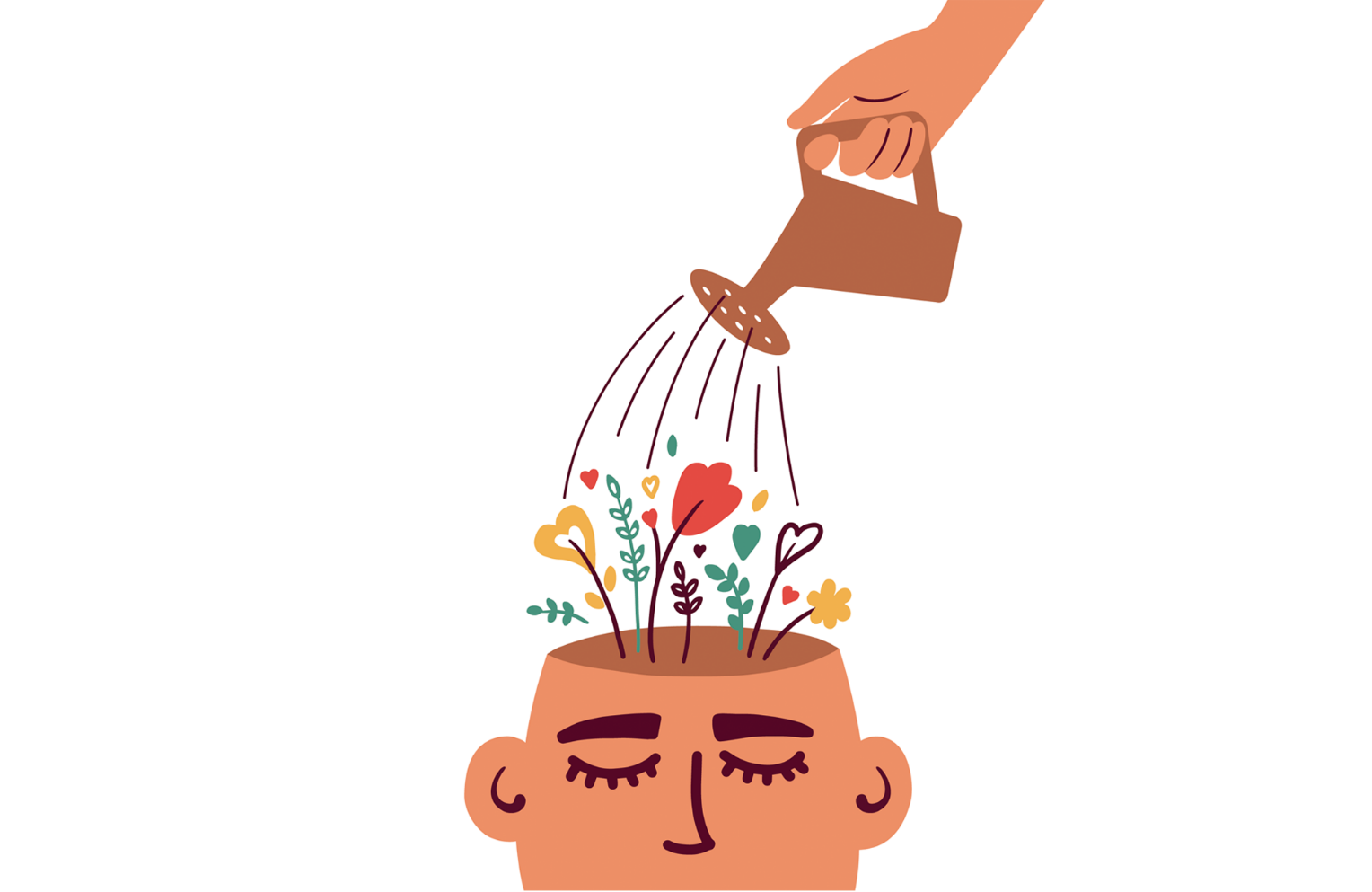 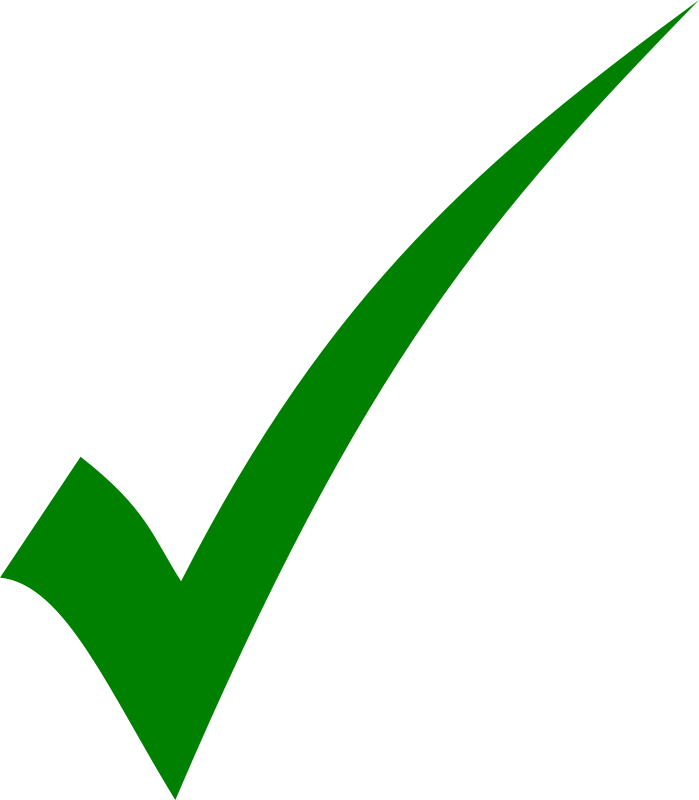 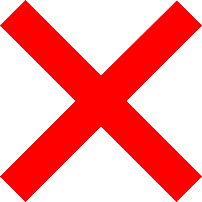 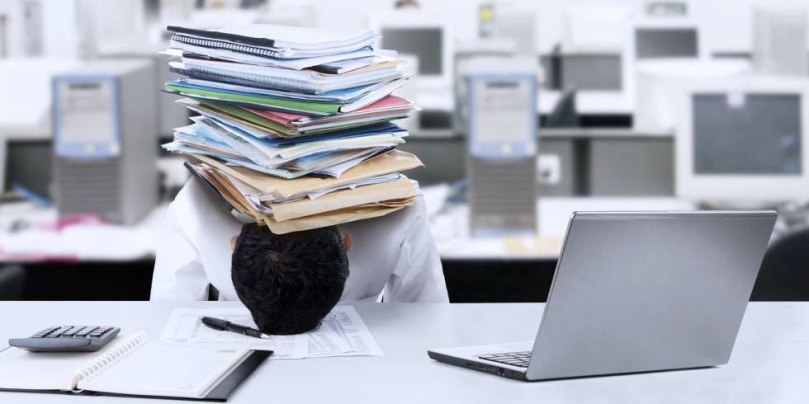 Job Satisfaction
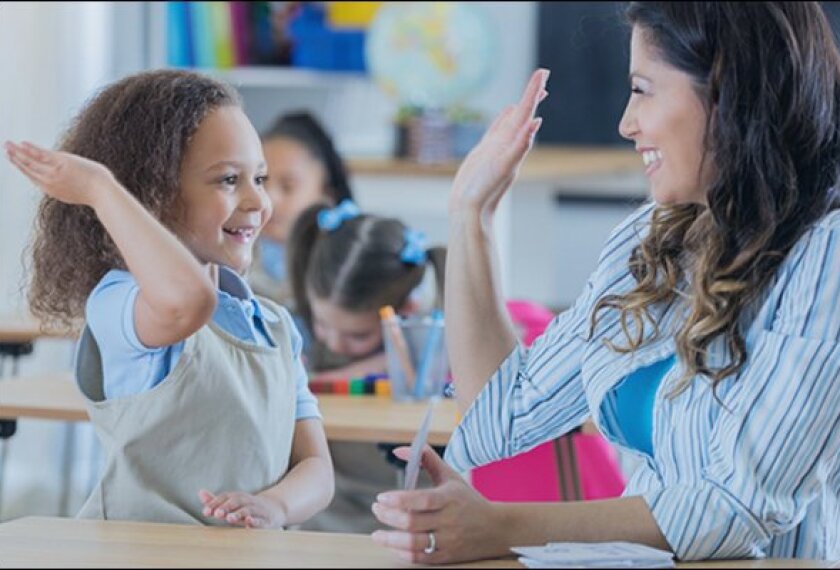 Go Raibh Maith Agaibh agus Slán Abhaile
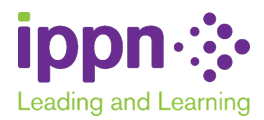